1
DIRIGENTE SCOLASTICO 
PROF.SSA GIUSEPPINA NUGNES
2
MONITORAGGIO DEL PROCESSO DI APPRENDIMENTOINTERMEDIO
3
LIVELLO
INDICATORI ESPLICATIVI
A
AVANZATO
L’alunno/a svolge compiti e risolve problemi complessi, mostrando padronanza nell’uso delle conoscenze e delle abilità; propone e sostiene le proprie opinioni e  assume in modo responsabile decisioni consapevoli.
B
INTERMEDIO
L’alunno/a svolge compiti e risolve problemi in situazioni nuove,   compie scelte consapevoli, mostrando di saper utilizzare le conoscenze e le abilità acquisite
C
BASE
L’alunno/a L’alunno/a svolge compiti semplici   anche in situazioni nuove, mostrando di possedere conoscenze e abilità fondamentali e di saper applicare basilari regole e procedure apprese.
D
INIZIALE
L’alunno/a, se opportunamente guidato/a, svolge compiti semplici in situazioni note.
4
5
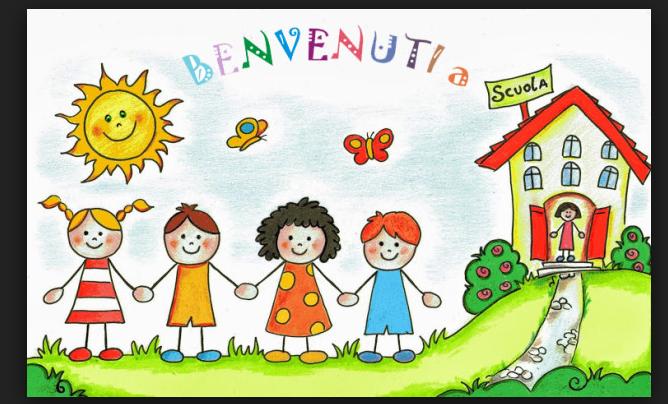 3 ANNI
6
La maggior parte degli alunni di 3 anni della sc.dell’infanzia ha mostrato di possedere un livello(D) INIZIALE delle competenze. L’alunno/a, se opportunamente guidato/a, svolge compiti semplici in situazioni note.
7
Dagli esiti del monitoraggio intermedio delle competenze della sc.dell’infanzia ,degli alunni di 3 anni,  si registra un leggero miglioramento del livello nelle seguenti  competenze :-nell’orientamento-nel confronto con gli altrinel riconoscere la propria identitànell’uso del linguaggio del corpo e di altri linguaggi.Gli alunni ,in queste competenze hanno mostrato di possedere un livello BASE
8
COMUNICAZIONE NELLA MADRELINGUA
Interazione
Interazione
9
COMUNICAZIONE NELLA MADRELINGUA
Ascolto e comprensione
Ascolto e comprensione
10
COMUNICAZIONE NELLE  LINGUE STRANIERE
Ascolto e comprensione
Ascolto e comprensione
11
COMUNICAZIONE NELLE  LINGUE STRANIERE
Comunicazione
Comunicazione
12
COMPETENZE DI BASE IN MATEMATICA-SCIENZE-TECNOLOGIA
Raggruppare e classificare
Raggruppare e classificare
13
COMPETENZE DI BASE IN MATEMATICA-SCIENZE-TECNOLOGIA
Orientamento spazio-tempo
Orientamento spazio-tempo
14
COMPETENZE DI BASE IN MATEMATICA-SCIENZE-TECNOLOGIA
Motivazione
Motivazione
15
COMPETENZE DI BASE IN MATEMATICA-SCIENZE-TECNOLOGIA
Osservazione
Osservazione
16
COMPETENZA DIGITALE
Ascolto
Ascolto
17
COMPETENZA DIGITALE
Comprensione
Comprensione
18
IMPARARE AD IMPARARE
Motivare le scelte
Motivare le scelte
19
IMPARARE AD IMPARARE
Ricavare informazioni
Ricavare informazioni
20
COMPETENZE SOCIALI E CIVICHE
Confronto con altri
Confronto con altri
21
COMPETENZE SOCIALI E CIVICHE
Identità personale
Identità personale
22
SPIRITO DI INIZIATIVA
Prendere decisioni
Prendere decisioni
23
SPIRITO DI INIZIATIVA
Motivare le scelte
Motivare le scelte
24
CONSAPEVOLEZZA ED ESPRESSIONE CULTURALE
Il linguaggio  del  corpo
Il linguaggio  del  corpo
25
CONSAPEVOLEZZA ED ESPRESSIONE CULTURALE
Utilizzo di altri linguaggi
Utilizzo di altri linguaggi
26
4   ANNI
27
La maggior parte degli alunni di 4 anni della sc.dell’infanzia ha mostrato di possedere un livello di competenza BASE.Tuttavia,si registrano lievi miglioramenti nelle seguenti competenze:-nell’esplorazione-nell’ascoltoL’alunno/a L’alunno/a svolge compiti semplici   anche in situazioni nuove, mostrando di possedere conoscenze e abilità fondamentali e di saper applicare basilari regole e procedure apprese.
28
COMUNICAZIONE NELLA MADRELINGUA
INTERAZIONE
INTERAZIONE
29
COMUNICAZIONE NELLA MADRELINGUA
ASCOLTO E COMPRENSIONE
ASCOLTO E COMPRENSIONE
30
COMUNICAZIONE NELLE  LINGUE STRANIERE
ASCOLTO E COMPRENSIONE
ASCOLTO E COMPRENSIONE
31
COMUNICAZIONE NELLE  LINGUE STRANIERE
COMUNICAZIONE
COMUNICAZIONE
32
COMPETENZE DI BASE IN MATEMATICA-SCIENZE-TECNOLOGIA
RAGGRUPPARE E CLASSIFICARE
RAGGRUPPARE E CLASSIFICARE
33
COMPETENZE DI BASE IN MATEMATICA-SCIENZE-TECNOLOGIA
Collocazione spazio-tempo
Collocazione spazio-tempo
34
COMPETENZE DI BASE IN MATEMATICA-SCIENZE-TECNOLOGIA
OSSERVAZIONE
OSSERVAZIONE
35
COMPETENZE DI BASE IN MATEMATICA-SCIENZE-TECNOLOGIA
ESPLORAZIONE
ESPLORAZIONE
36
COMPETENZA DIGITALE
Ascolto -comprensione
Ascolto -comprensione
37
COMPETENZA DIGITALE
Uso
Uso
38
COMPETENZE SOCIALI E CIVICHE
Confronto con altri
Confronto con altri
39
COMPETENZE SOCIALI E CIVICHE
Identità personale
Identità personale
40
SPIRITO DI INIZIATIVA
Prendere decisioni
Prendere decisioni
41
SPIRITO DI INIZIATIVA
Motivare le scelte
Motivare le scelte
42
CONSAPEVOLEZZA ED ESPRESSIONE CULTURALE
IL LINGUAGGIO DEL CORPO
IL LINGUAGGIO DEL CORPO
43
CONSAPEVOLEZZA ED ESPRESSIONE CULTURALE
UTILIZZO DI ALTRI LINGUAGGI
UTILIZZO DI ALTRI LINGUAGGI
44
5 ANNI
45
La maggior parte degli alunni di 5 anni della sc.dell’infanzia ha mostrato di possedere un livello di competenza BASE.L’alunno/a L’alunno/a svolge compiti semplici   anche in situazioni nuove, mostrando di possedere conoscenze e abilità fondamentali e di saper applicare basilari regole e procedure apprese.
46
Dagli esiti del monitoraggio intermedio delle competenze della sc.dell’infanzia ,degli alunni di 5anni,  si registra un leggero miglioramento del livello in quasi tutte le competenze.
47
COMUNICAZIONE NELLA MADRELINGUA
Interazione
Interazione
48
COMUNICAZIONE NELLA MADRELINGUA
Ascolto e comprensione
Ascolto e comprensione
49
COMUNICAZIONE NELLE  LINGUE STRANIERE
Ascolto e comprensione
Ascolto e comprensione
50
COMUNICAZIONE NELLE  LINGUE STRANIERE
Interazione
Interazione
51
COMPETENZE DI BASE IN MATEMATICA-SCIENZE-TECNOLOGIA
Raggruppare e classificare
Raggruppare e classificare
52
COMPETENZE DI BASE IN MATEMATICA-SCIENZE-TECNOLOGIA
Collocazione spazio-tempo
Collocazione spazio-tempo
53
COMPETENZA DIGITALE
Uso
Uso
54
COMPETENZA DIGITALE
Conoscenze
Conoscenze
55
IMPARARE AD IMPARARE
Ricavare informazion
Ricavare informazioni
56
IMPARARE AD IMPARARE
Motivare le scelte
Motivare le scelte
57
COMPETENZE SOCIALI E CIVICHE
Identità personale
Identità personale
58
COMPETENZE SOCIALI E CIVICHE
Confronto con altri
Confronto con altri
59
SPIRITO DI INIZIATIVA
Prendere decisioni
Prendere decisioni
60
SPIRITO DI INIZIATIVA
Motivare le scelte
Motivare le scelte
61
CONSAPEVOLEZZA ED ESPRESSIONE CULTURALE
IL LINGUAGGIO DEL CORPO
IL LINGUAGGIO DEL CORPO
62
CONSAPEVOLEZZA ED ESPRESSIONE CULTURALE
UTILIZZO DI ALTRI LINGUAGGI
UTILIZZO DI ALTRI LINGUAGGI
63